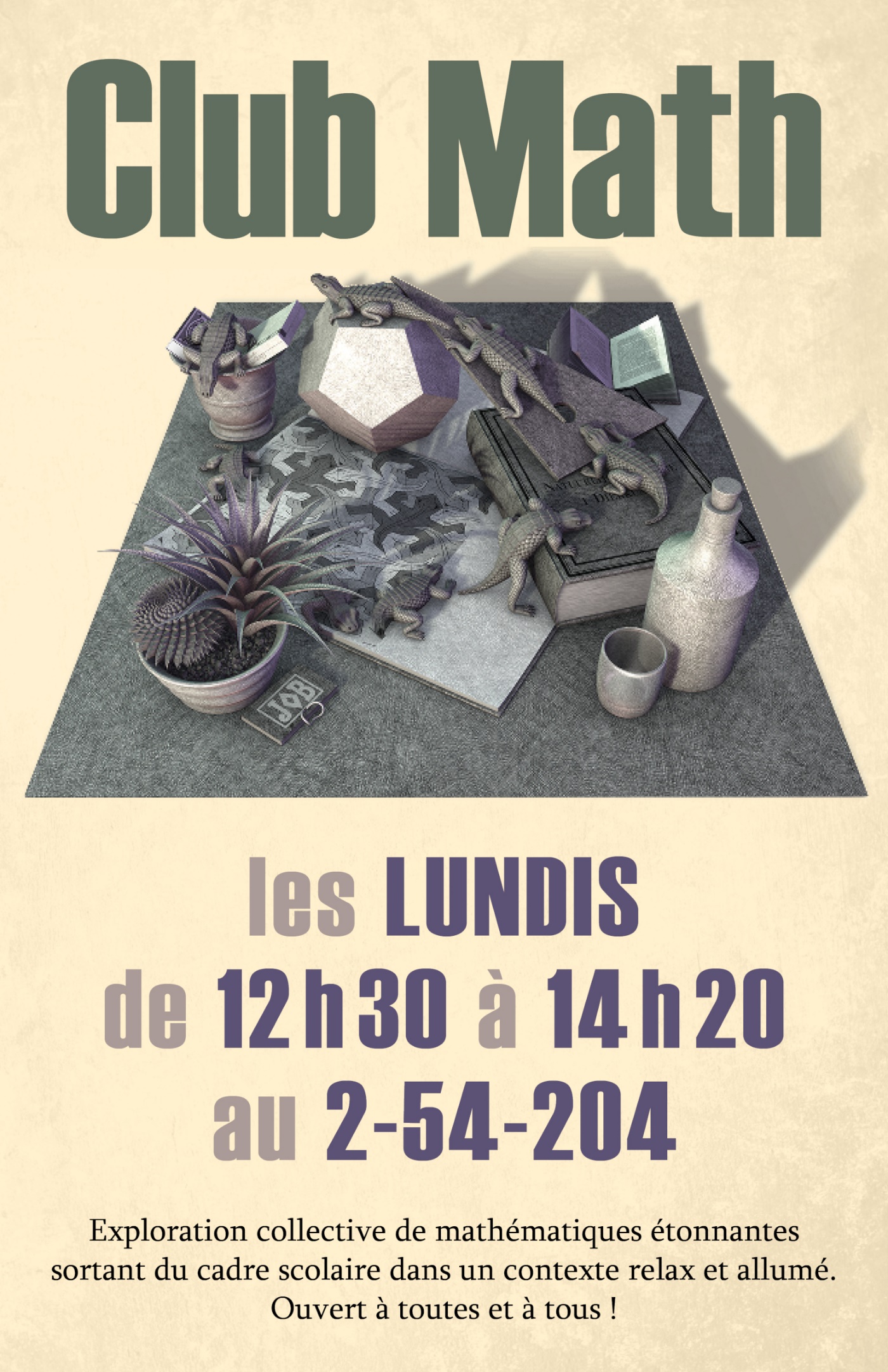 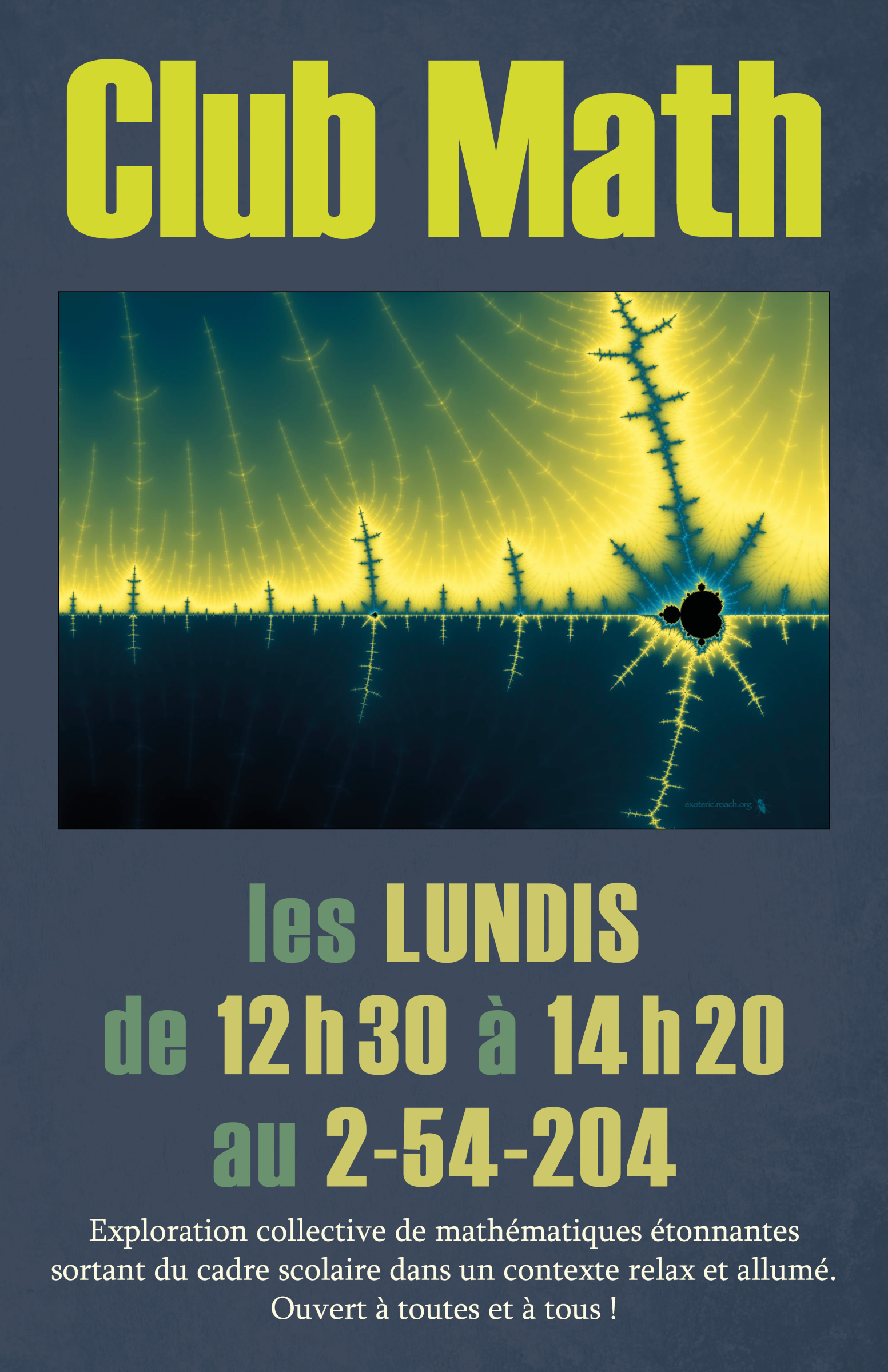 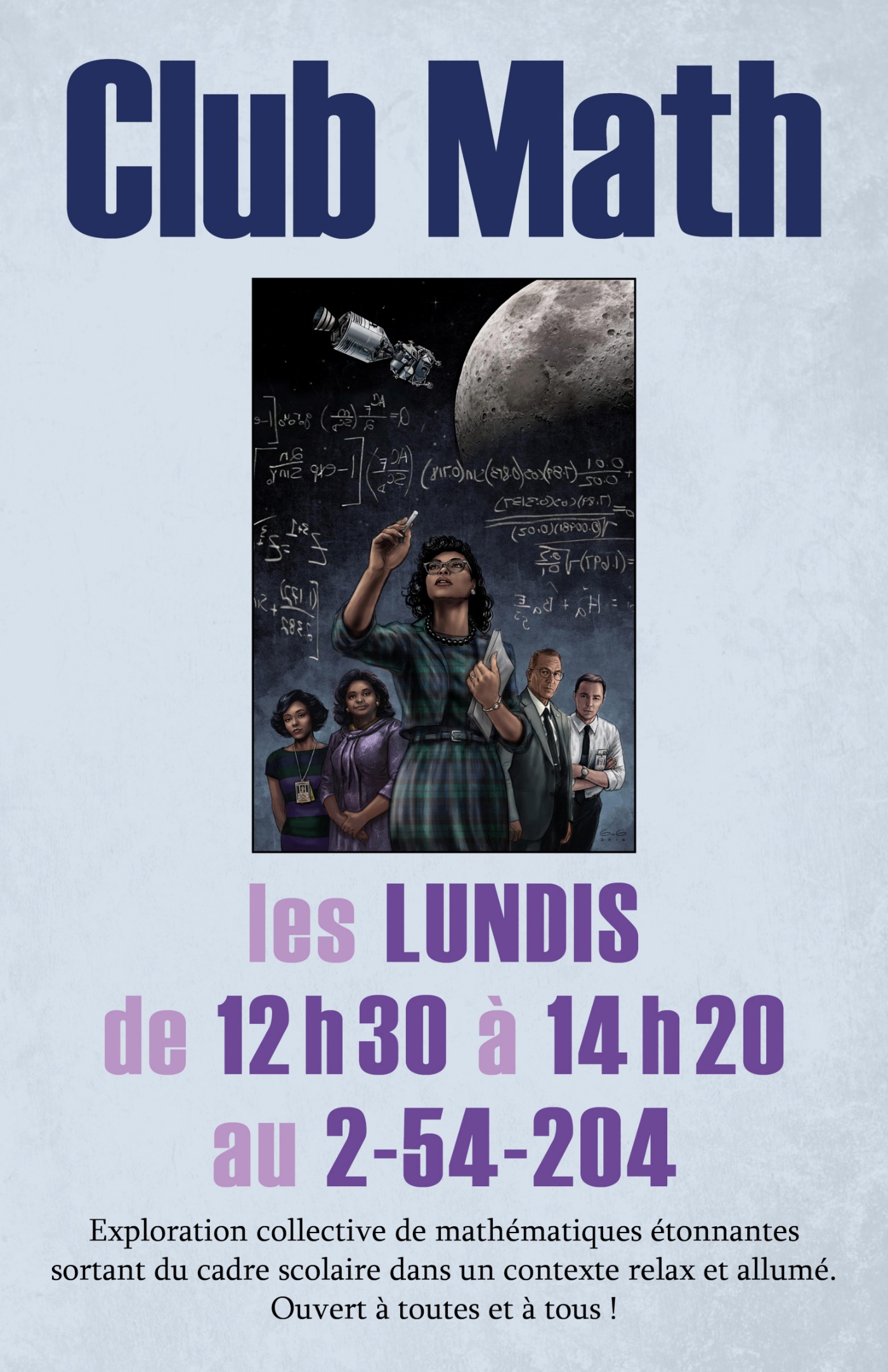 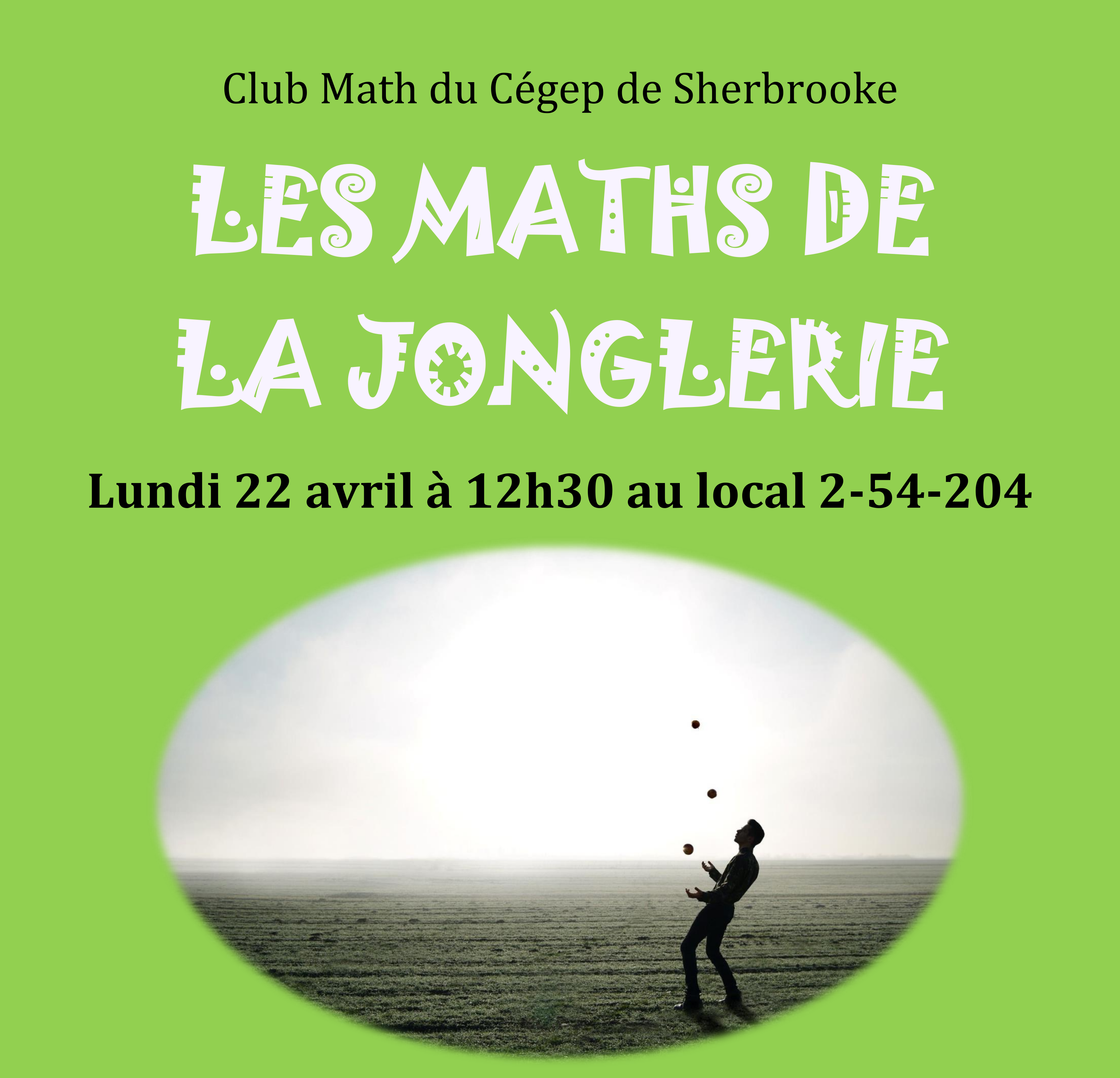 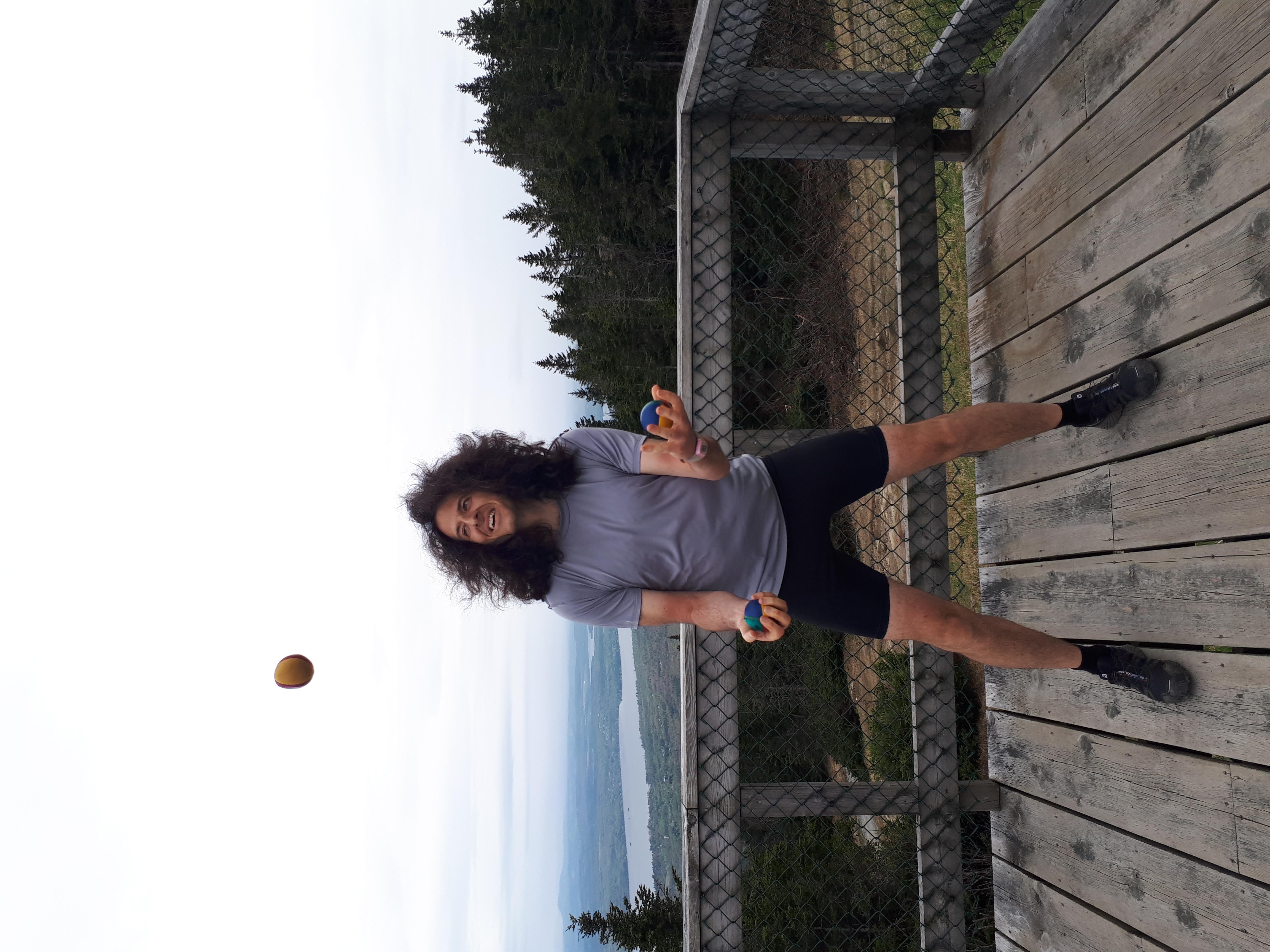 Comment décrireune figure de jonglage ?
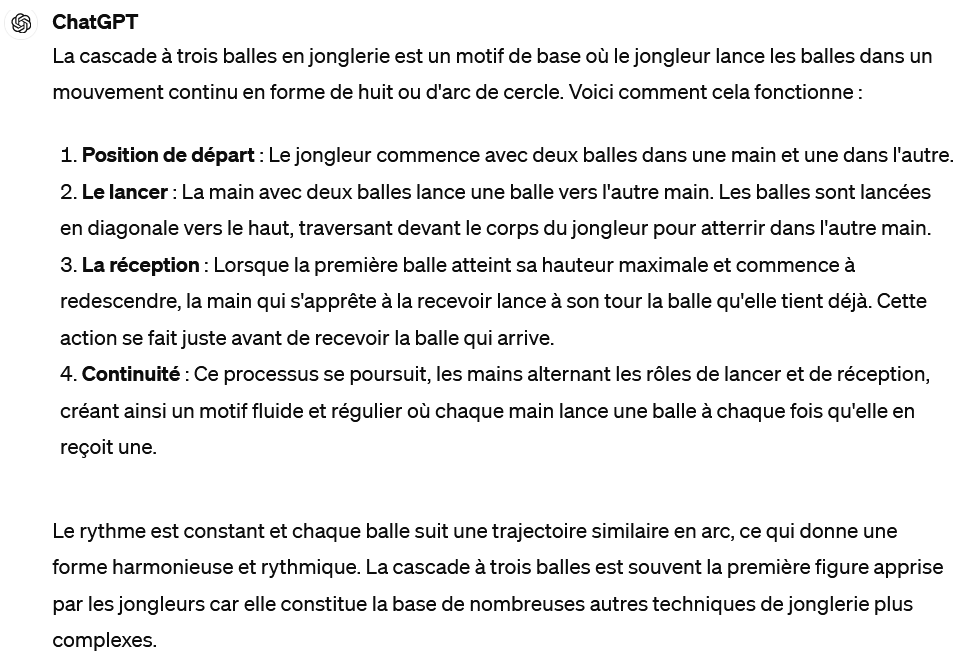 Par une modélisation mathématique !
Modélisation de la jonglerie
Idée : Transformer un système physique complexeen un modèle plus simple
Simplification :
Rythme régulier main gauche main droite
Nombre constant de balles
Pas deux balles dans une même main
Pas de trajectoire réelle
Aucune prise en compte de la position du jongleur
Notation siteswap
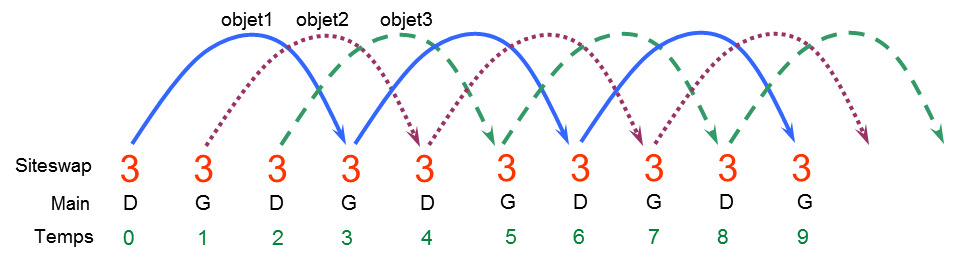 Notation siteswap
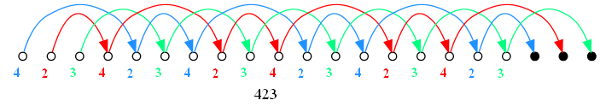 Notation siteswap
Le jonglage est rythmé comme une musique 🎶Le siteswap en estsa partition 🎼
Notation siteswap
Notation siteswap
Exemples (niveau 1)
1
2
3
3 1
Douche à trois balles
4 2 3
Exemples (niveau 2)
Deux balles à une main
Cascade à 4 balles
5 3 1
7 5 3 1
9 7 5 3 1
A 4 4 4 4 4
Utilité de lanotation siteswap ?
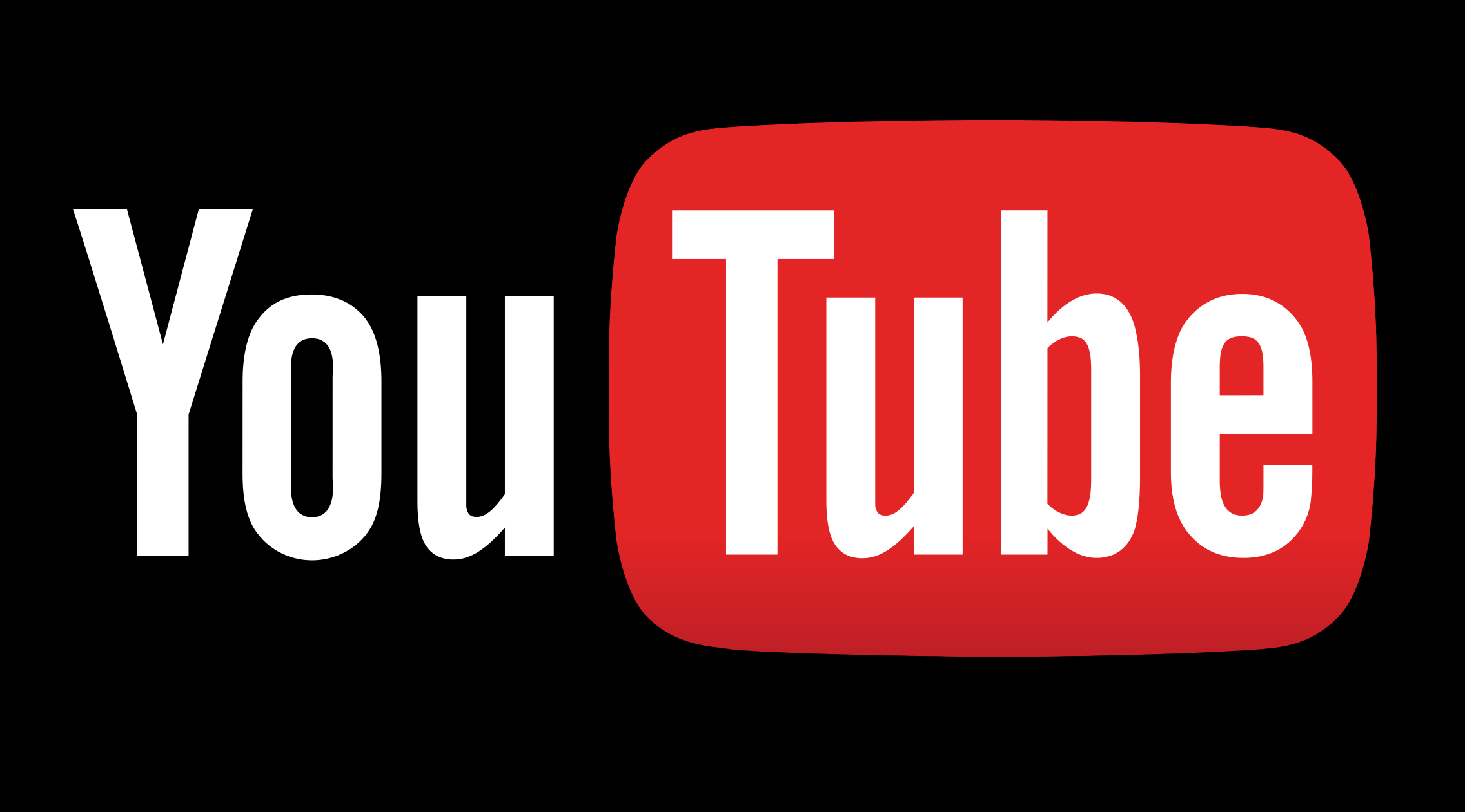 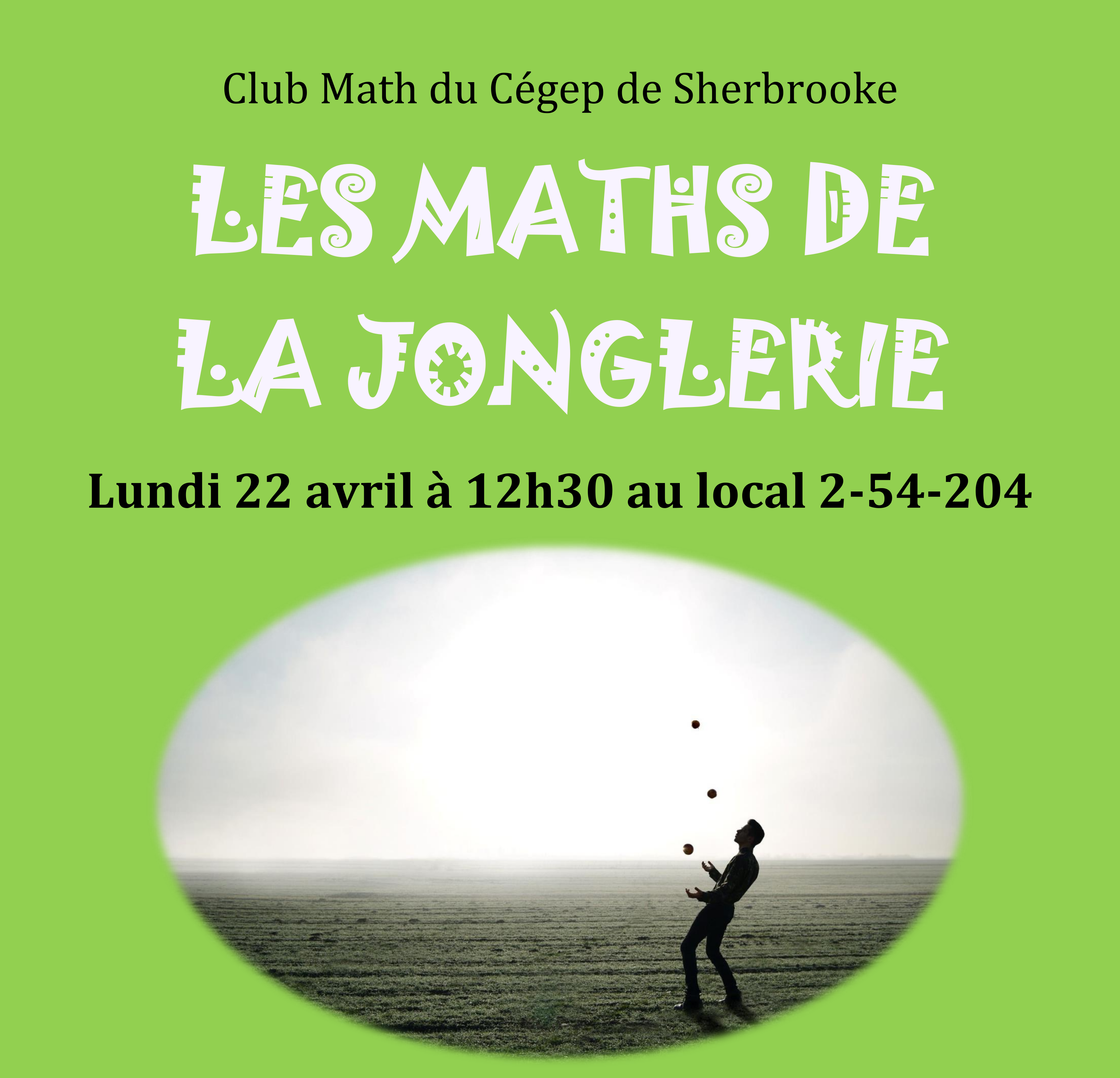 Comment déduire le nombre de balles requises pour une séquence siteswap ?
Le nombre de balles d'une figure est donné par la moyenne de la séquence siteswap !
Comment vérifier si une séquence est valide ?
Vos idées ?
Juggling Lab
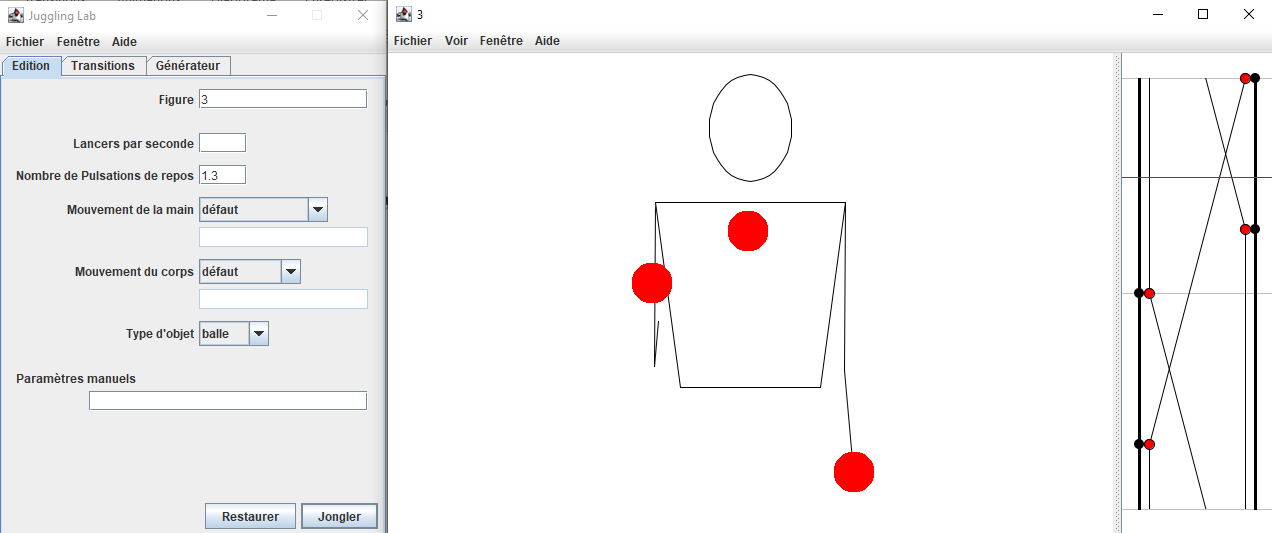 Figures multiplex
Variante permettant de lancer plusieurs balles à la fois

On encadre le lancer multiplex par des crochets […]
[xy] pour indiquer un lancer de 2 balles à la fois
x : amplitude de la balle 1
y : amplitude de la balle 2
[xyz] pour indiquer un lancer de 3 balles à la fois
Figures multiplex
Exemples
[32]
[54][22]2  (vidéo)
[43][21][33][41][32][31]
Figures synchrones
Figures synchrones
Exemples
(2x, 2x)
(4, 2x)(2x, 4)
 (4x, 2x)
([64x], 4x) (0, 4) (2, 4)
Figures passing
Variante permettant de jongler à plusieurs

On divise le lancer en plusieurs parties < * | * | * >
Pour indiquer un passing on ajoute la lettre p
On peut aussi préciser le jongleur à qui on passe
Figures passing
Exemples
< 3 | 3 >
< 1 | 2 | 3 | 4 >
< 3p | 3p >
< 3p | 3p > < 3 | 3 >
<1p2 | 1p3 | 1p1>
<1p2 | 1p3 | 1p1> <1|1|1>
<1p2 | 1p3 | 1p1> <1|1|1> <1|1|1> <1p3 | 1p1 | 1p2>
The mathematician's knowledge,like the juggler's knowledge,is an active doing, not a matter of observationor description of the world outside
Pas de côté
Liens
9 Ball Juggling Tracking!
Tom Whitfield 11 Ball Juggling WR
db97531 | Jugglevision Polar Siteswap Series
ifhcd | Jugglevision Polar Siteswap Series
Bidirectional Juggling Polar Plot Visualisation for Siteswap hfdb9753199